Enroll Company
Steps:
Access E-Verify Enrollment Website
Read and Agree to Terms to Access the E-Verify Website
Review Enrollment Checklist and Collect Needed Information (offline)
Determine Access Method (choose company type)
Select Organization Designation and Applicable Federal Contractor Category
Sign Memorandum of Understanding (MOU)
Enter Company Information
Register Users 
Review and Certify Information
Print MOU
Privacy Statement
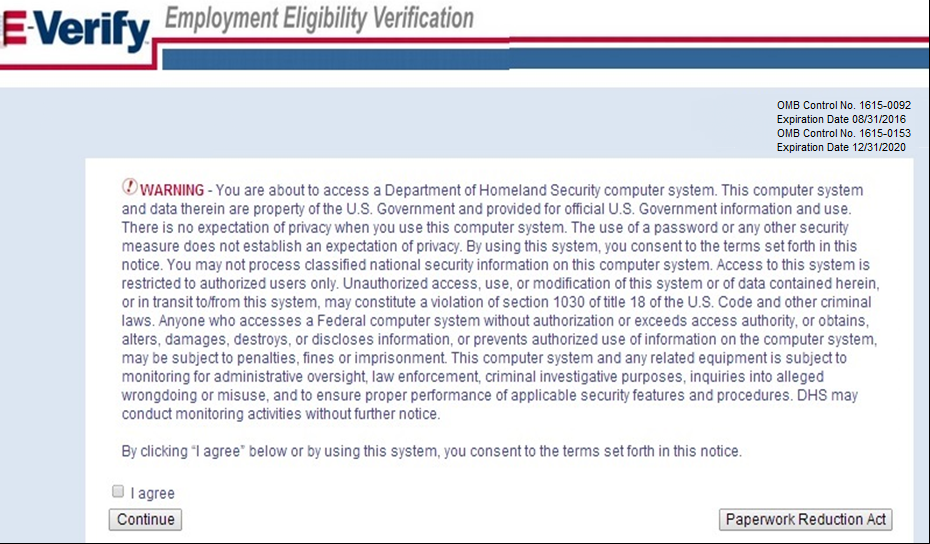 Paperwork Reduction Act Help
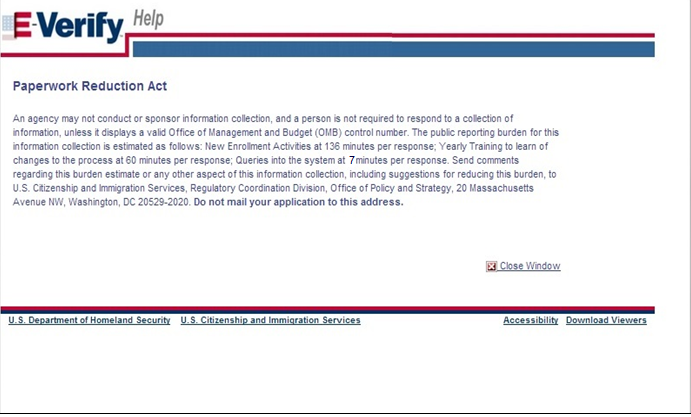 Review Enrollment Checklist
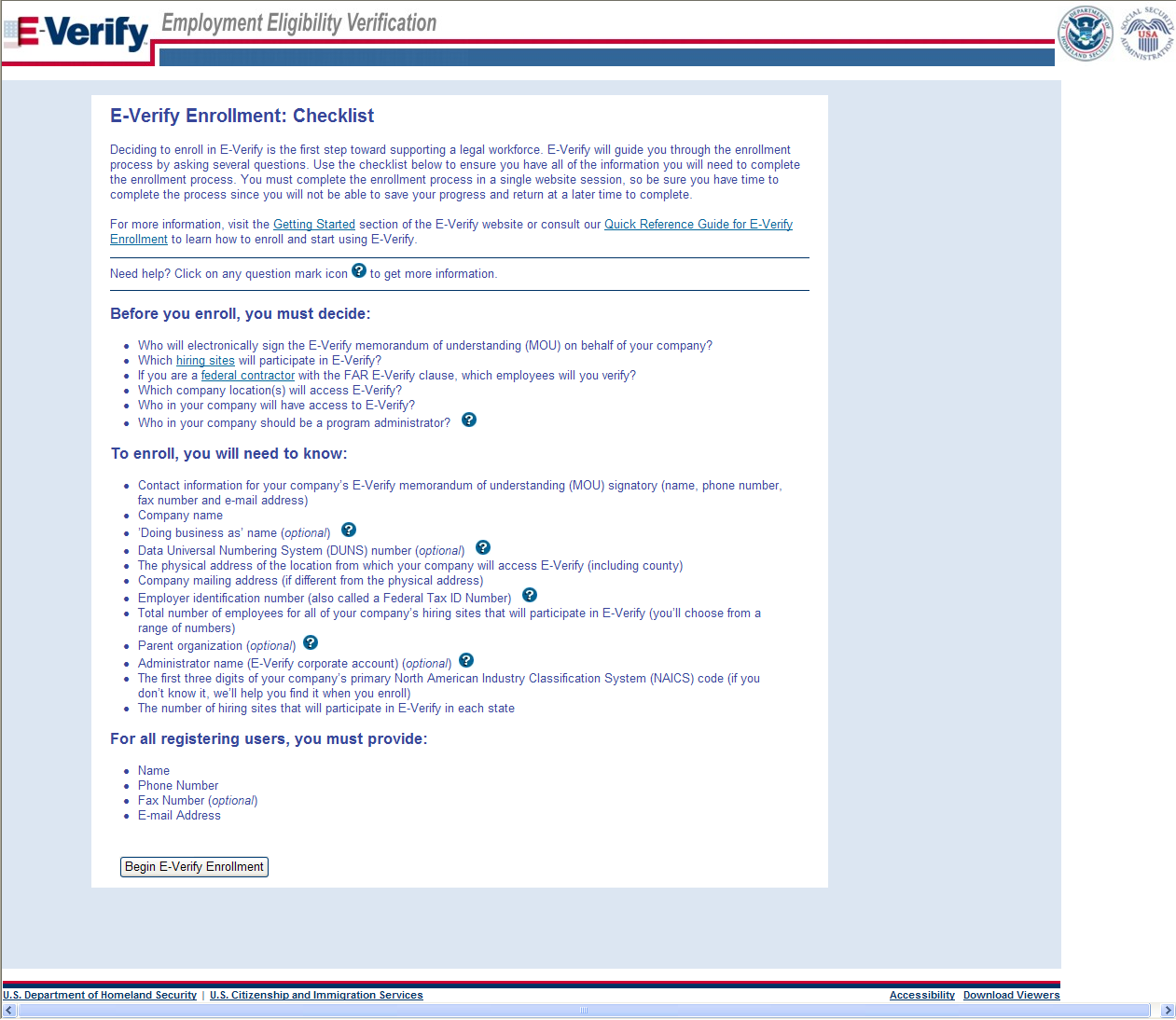 Determine Access Method
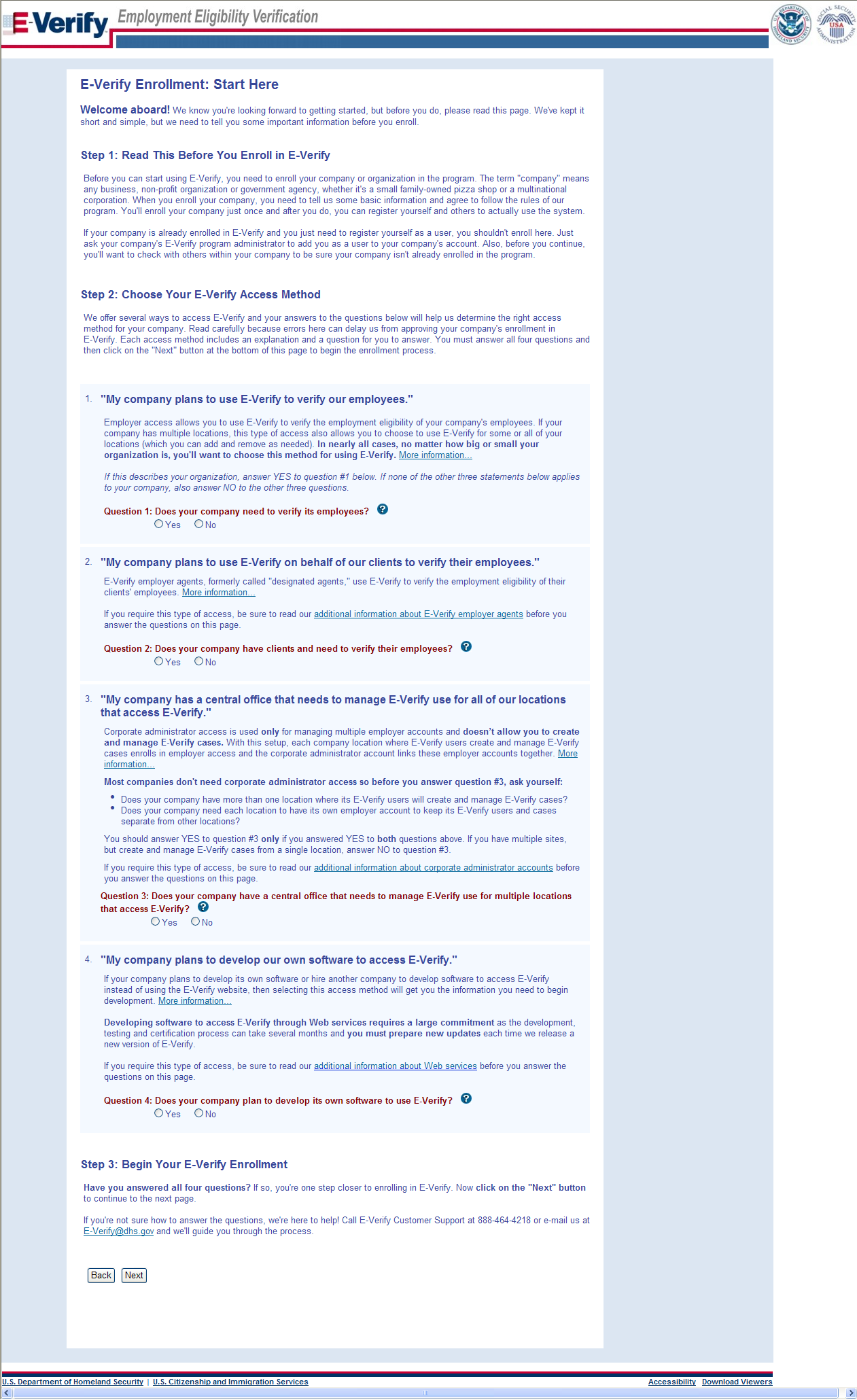 Select Organization Designation
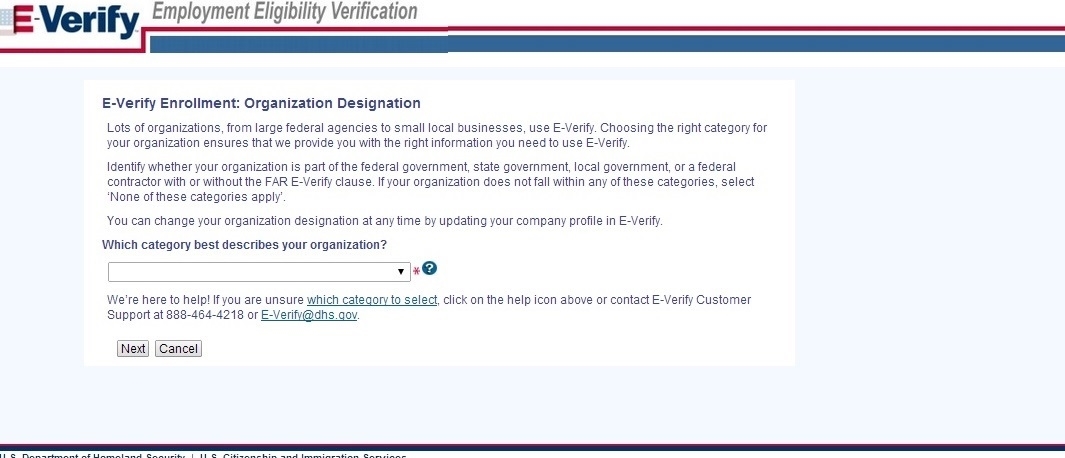 Select  Federal Contractor Category
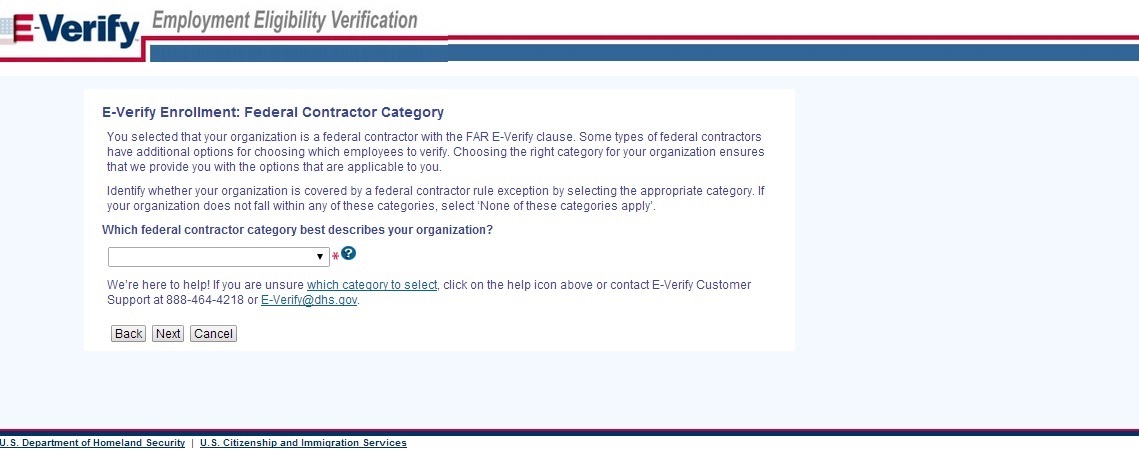 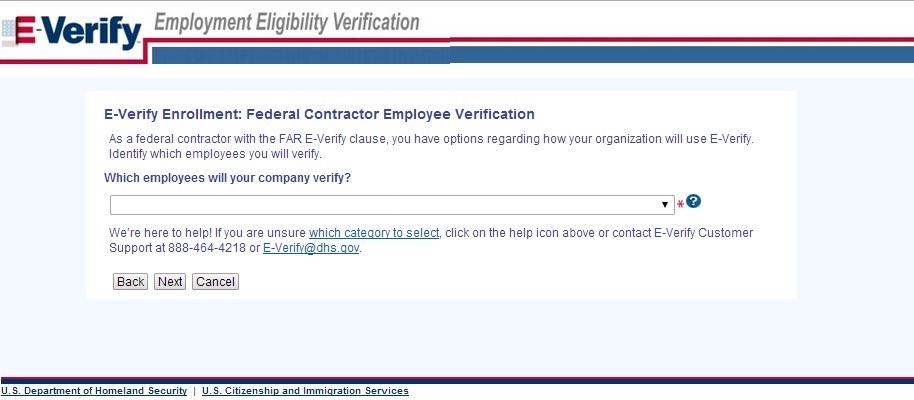 Sign Memorandum of Understanding (MOU)
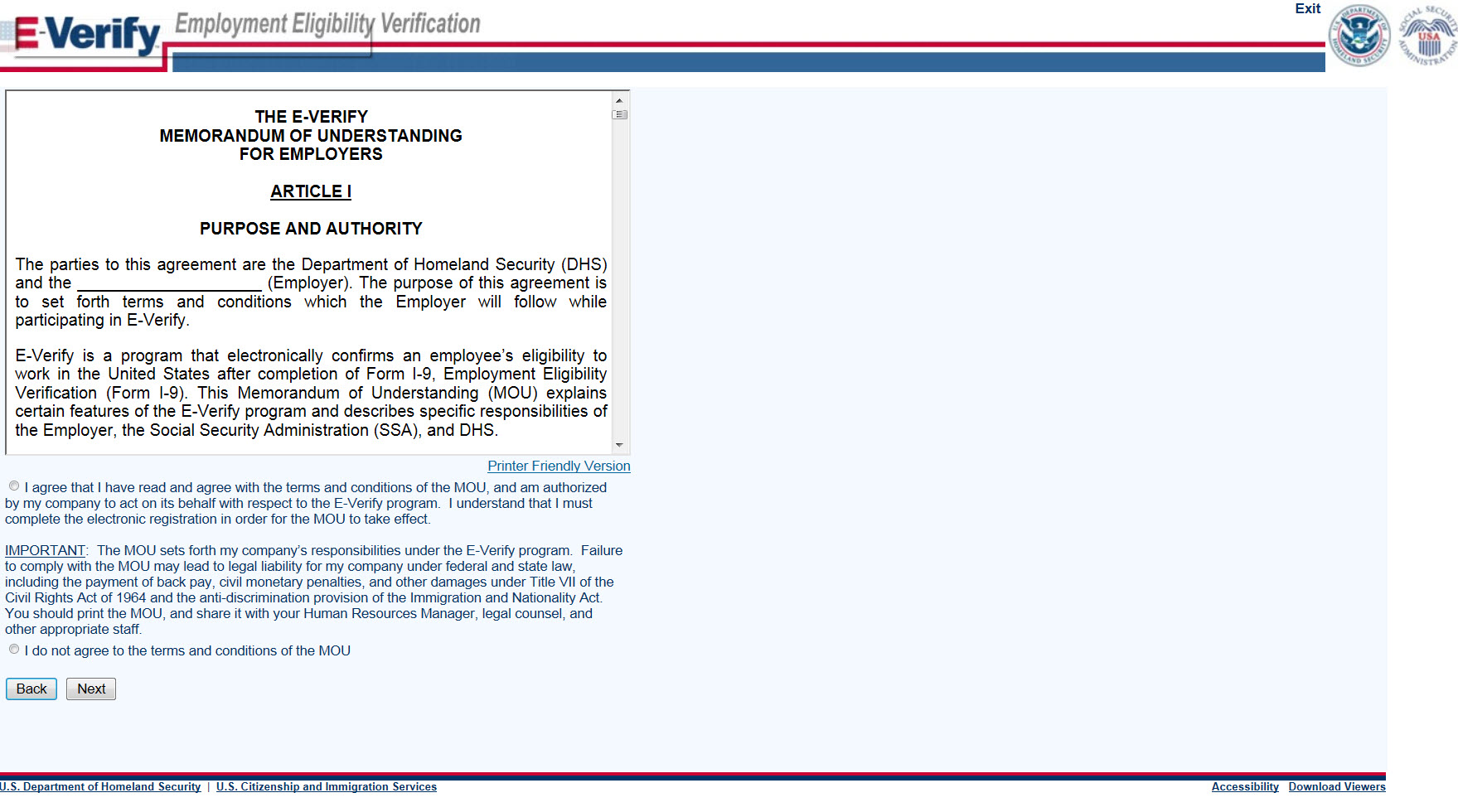 Enter Company Information – MOU Signatory
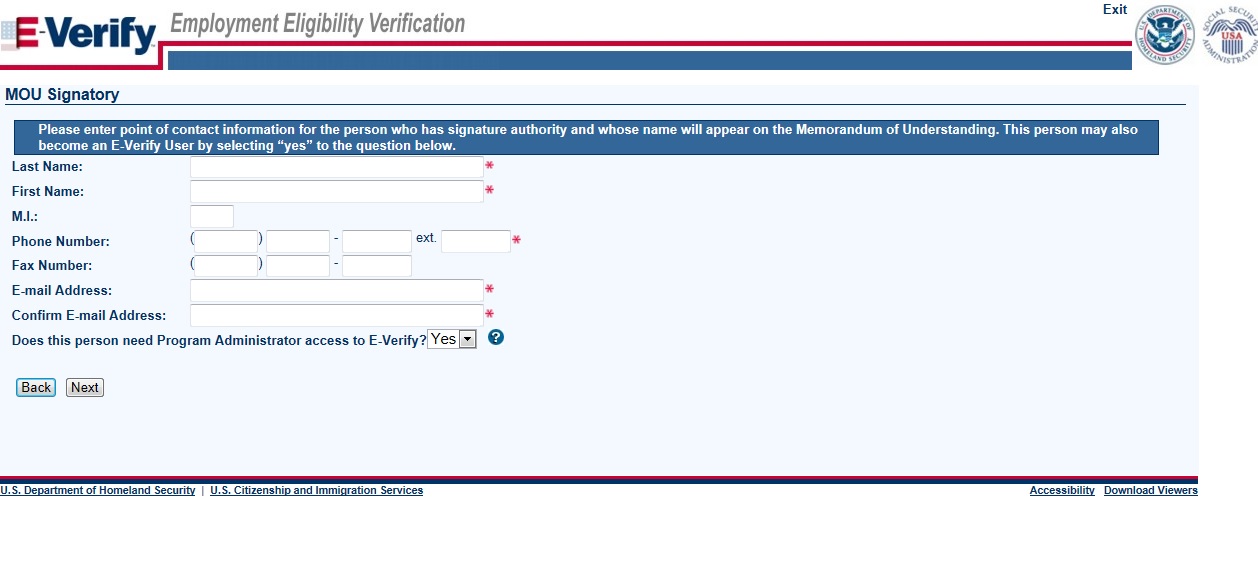 Enter Company Information
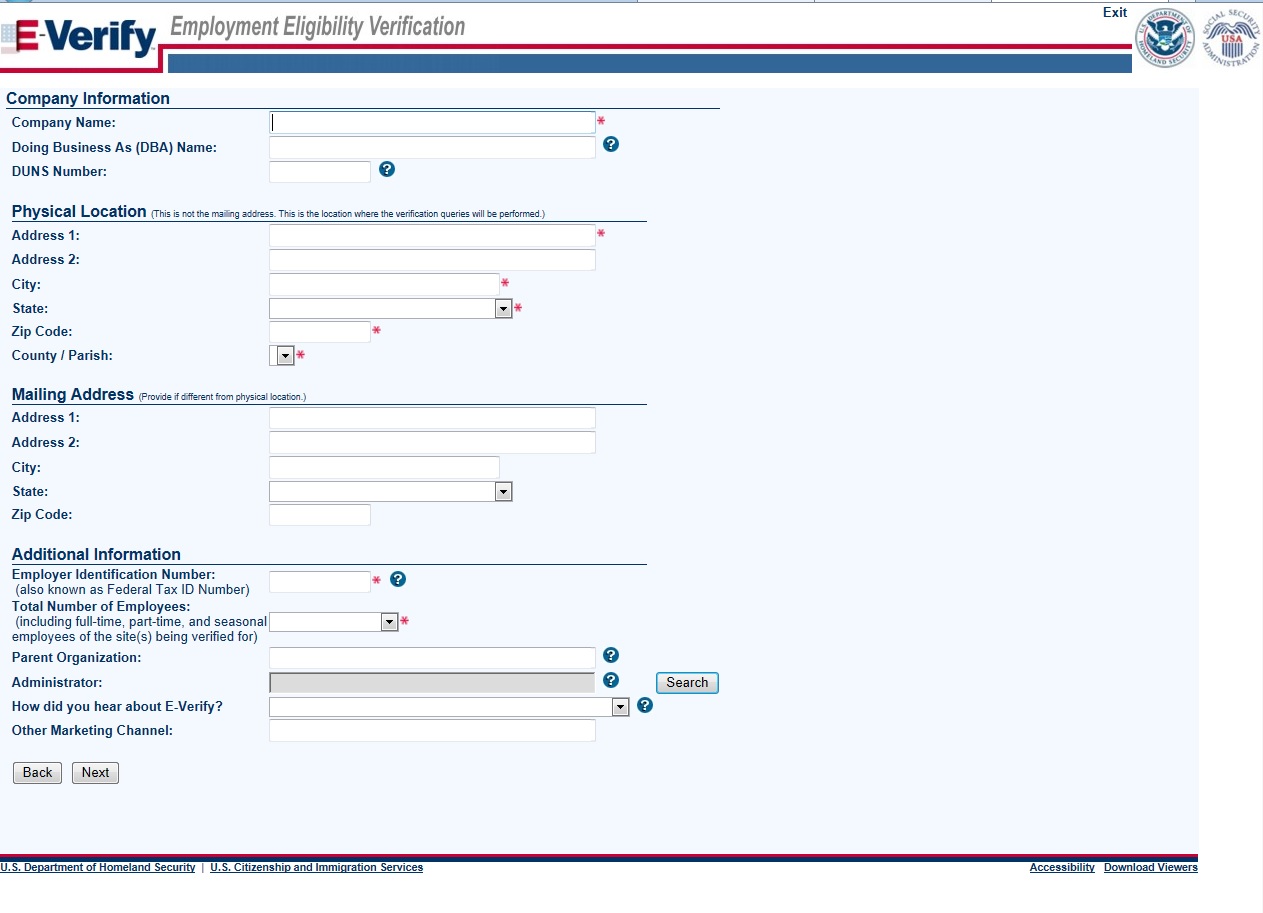 Enter NAICS Code
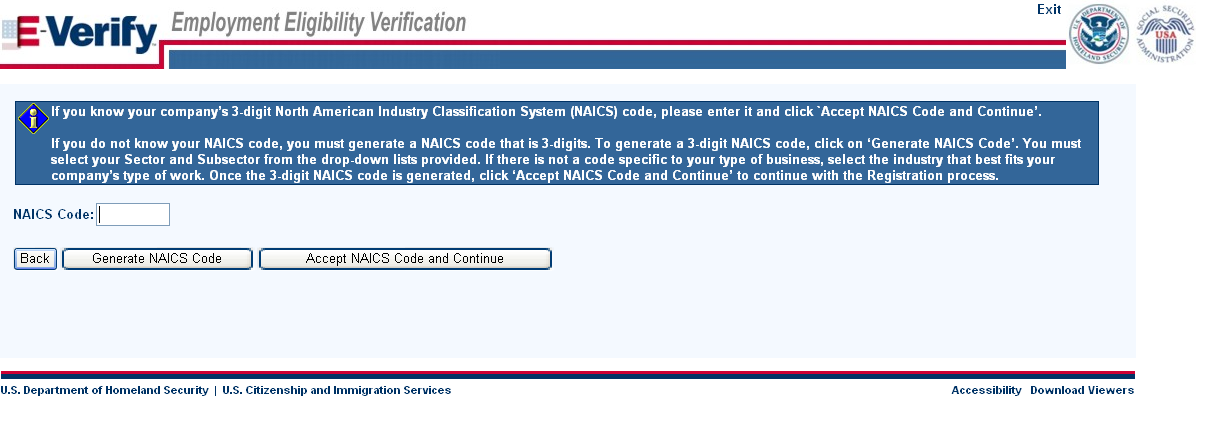 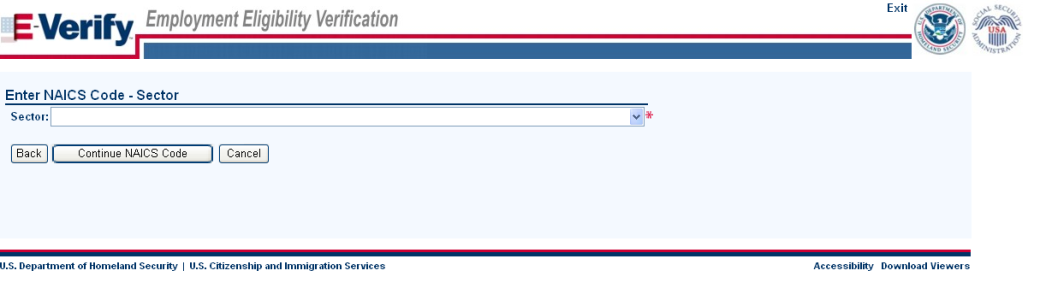 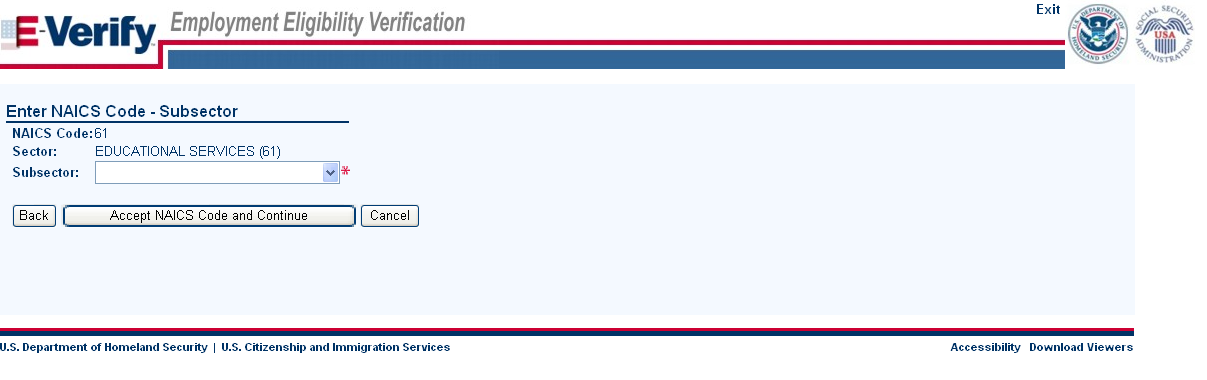 Enter Hiring Site Information
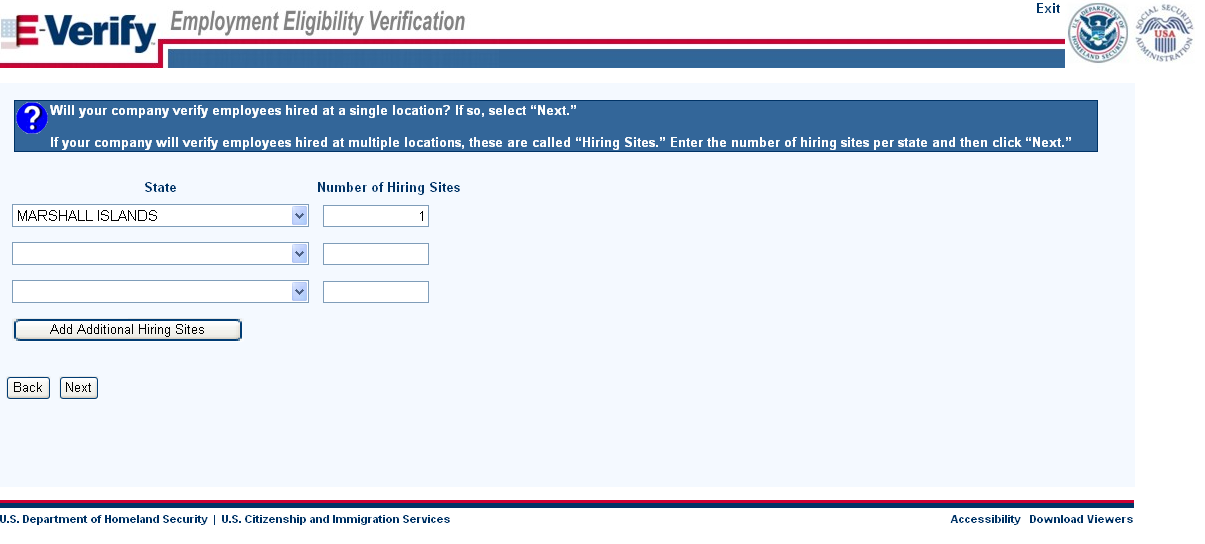 VIRGINIA
Register E-Verify Users
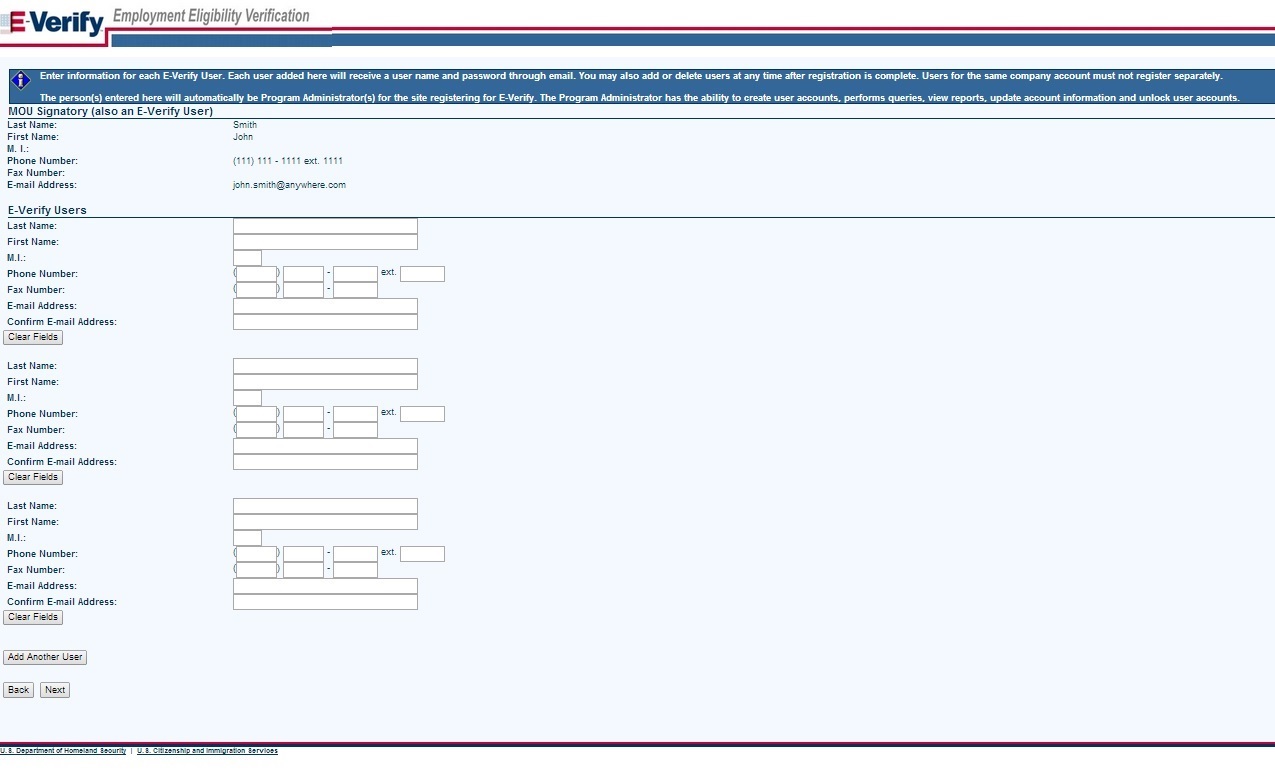 Review and Certify Information
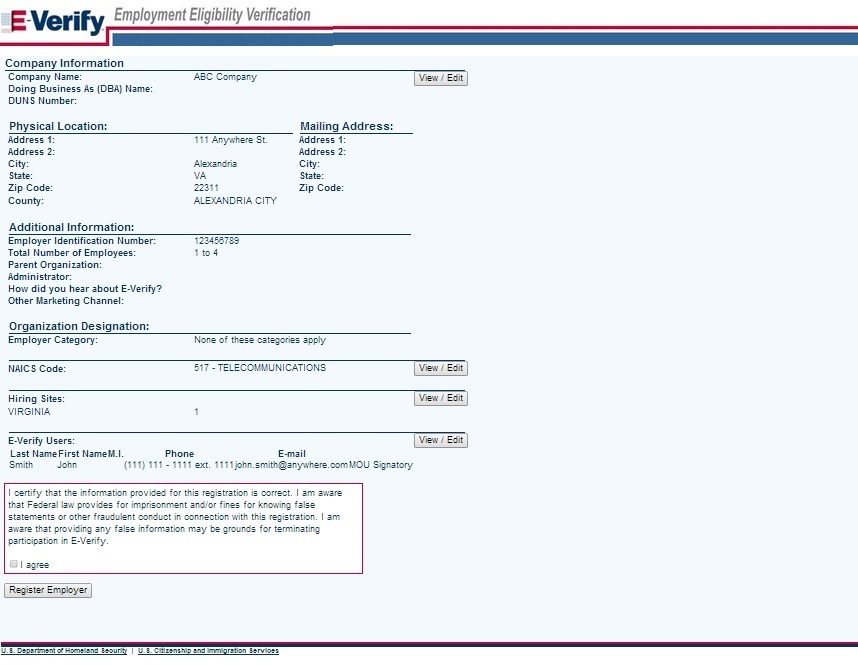 Print MOU
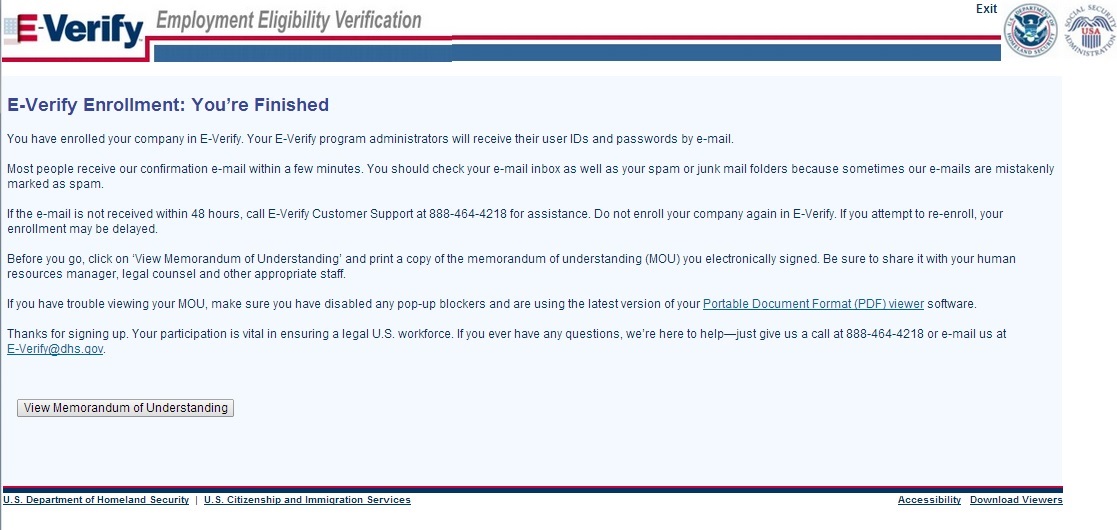 Complete Tutorial
Steps:
Log into E-Verify
Receive Required Tutorial Notification
Complete Tutorial
Pass Knowledge Test
Access E-Verify Website
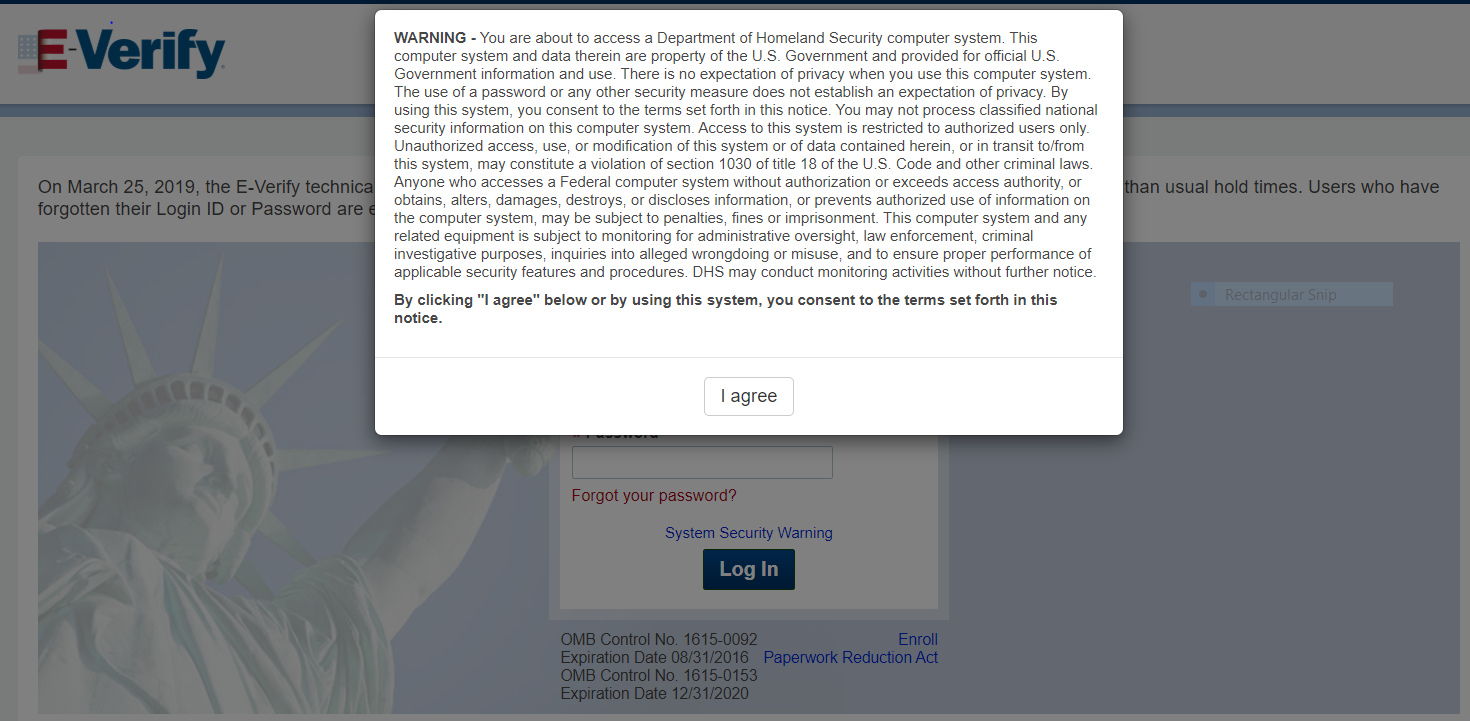 E-Verify Log-in Screen
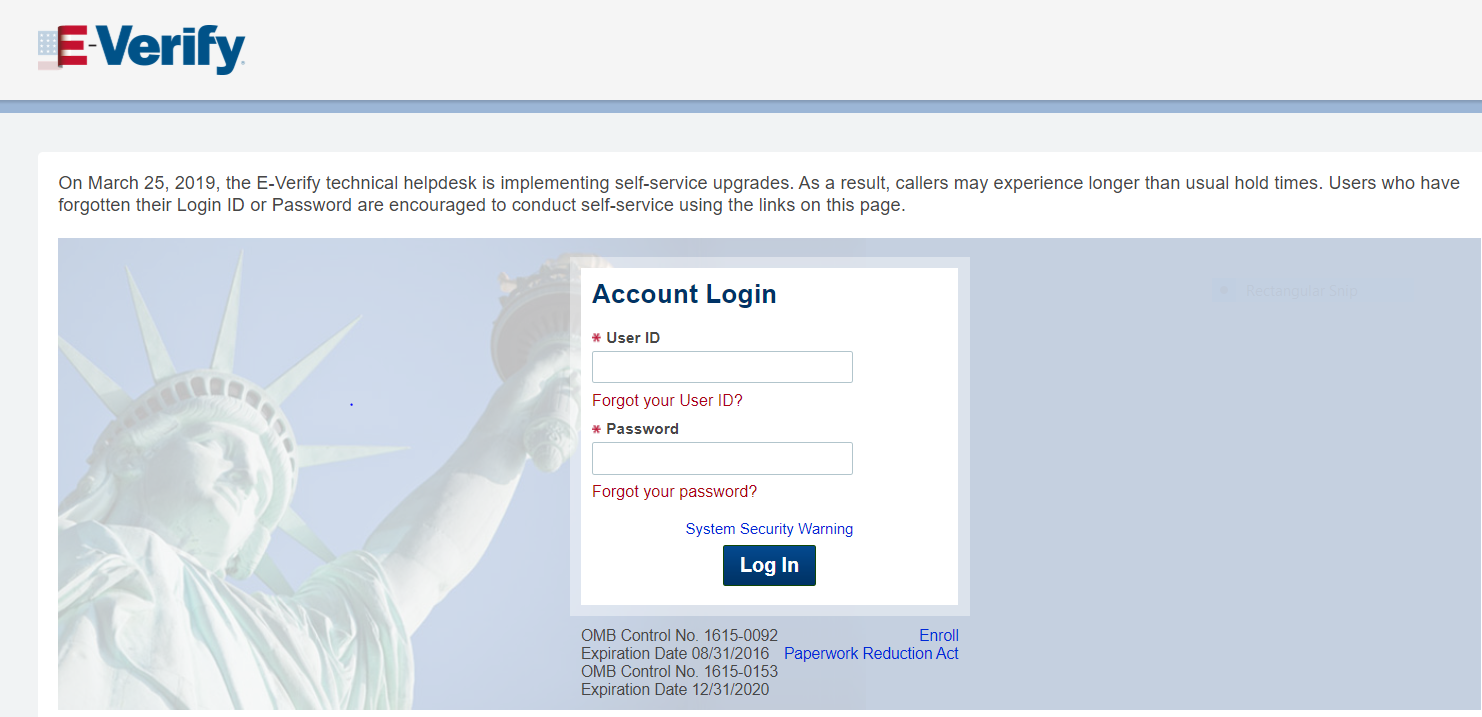 Tutorial Required
Tutorial Completion Screen
Knowledge Test Completed
Create Case
Steps:
Log into E-Verify
Select Create New Case
Select and Enter Form I-9 Information
Submit Case to E-Verify
Review Case Results
Access E-Verify Website
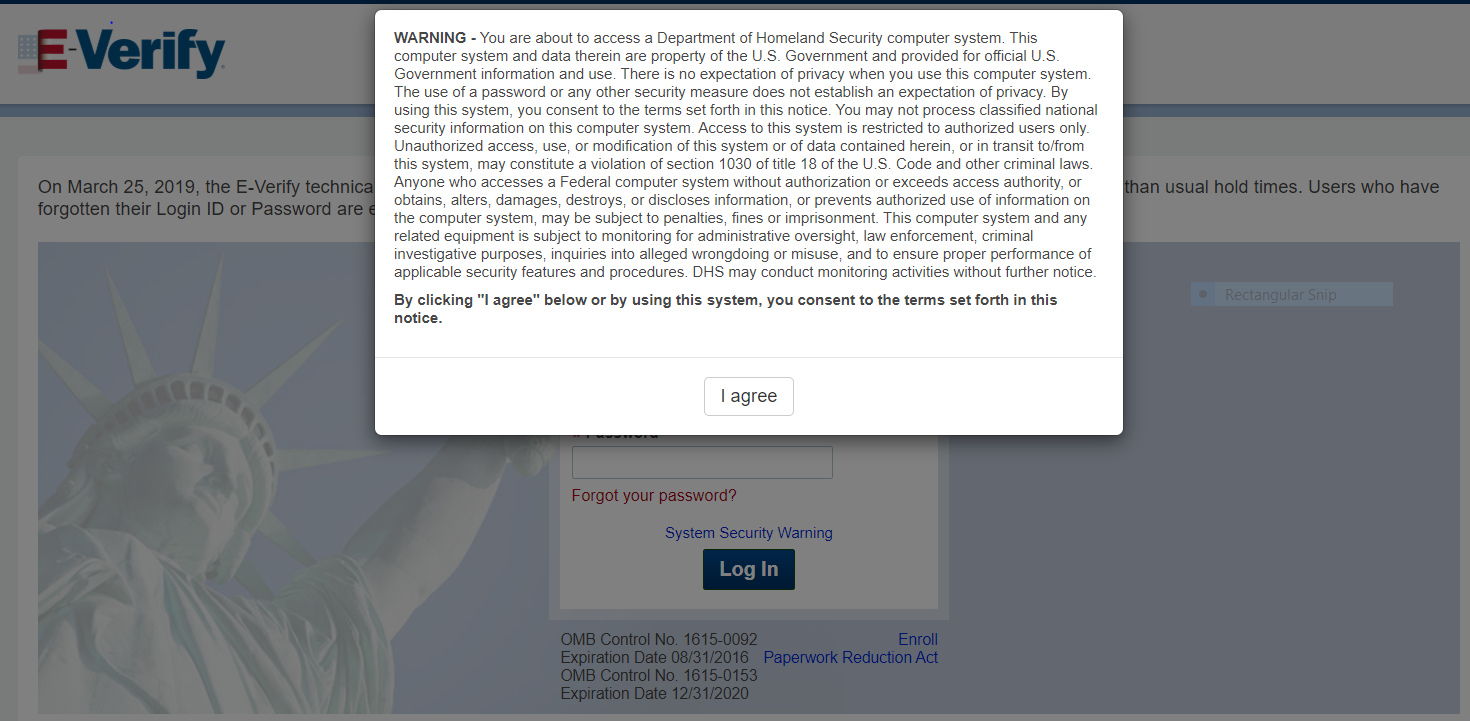 E-Verify Log-in Screen
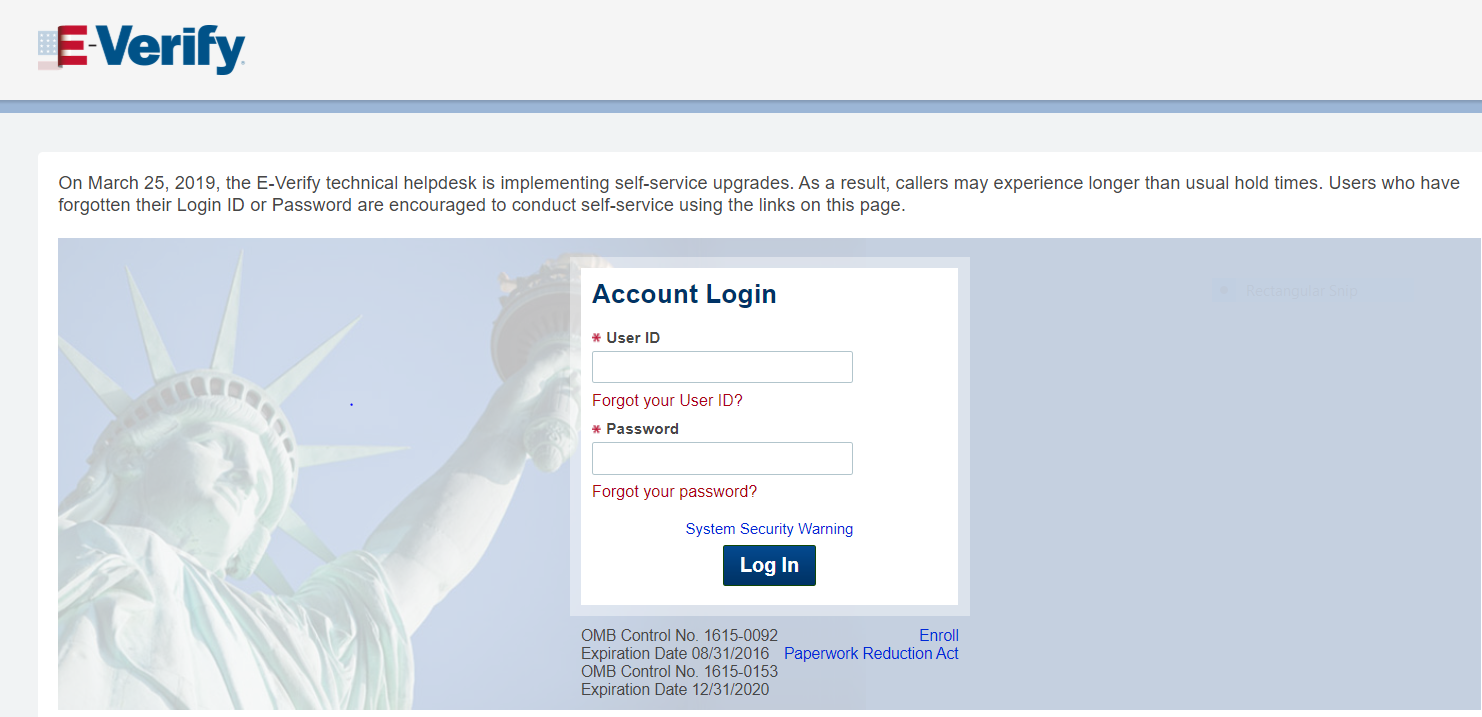 E-Verify Home Page
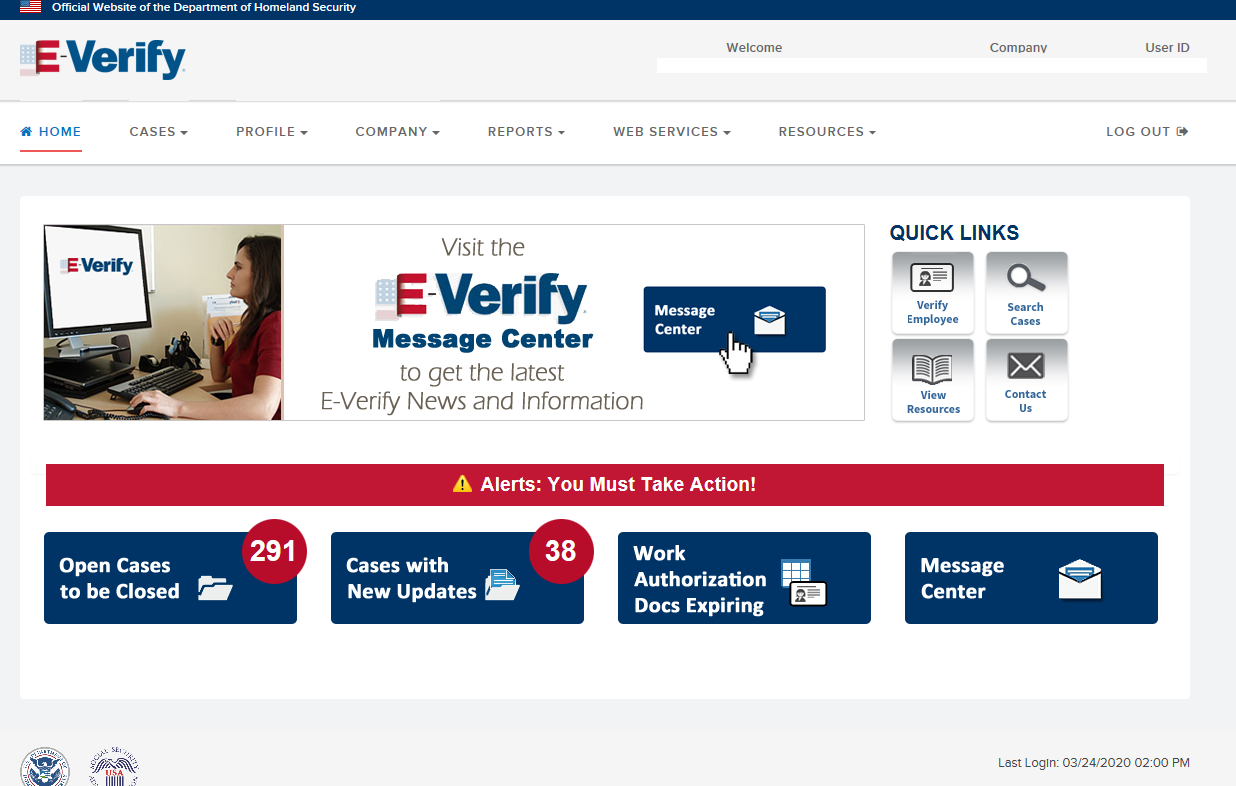 Create New Case
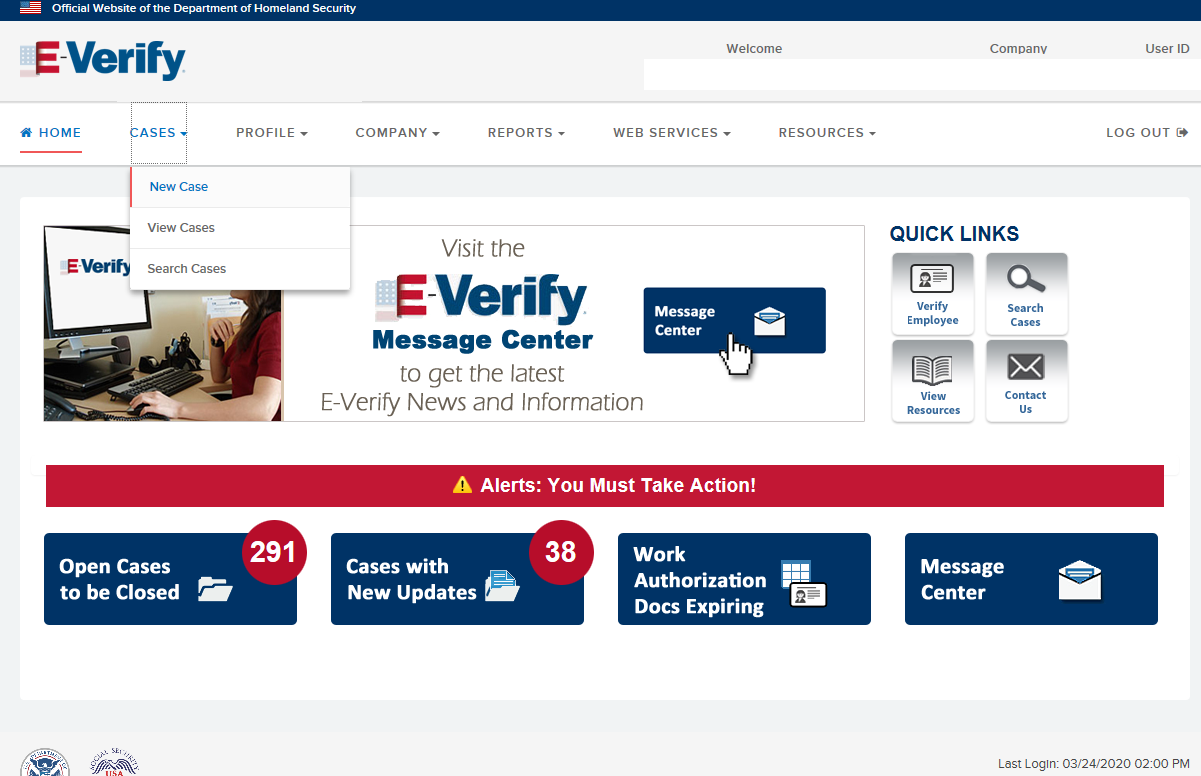 Form I-9 Section 1 Entry Page
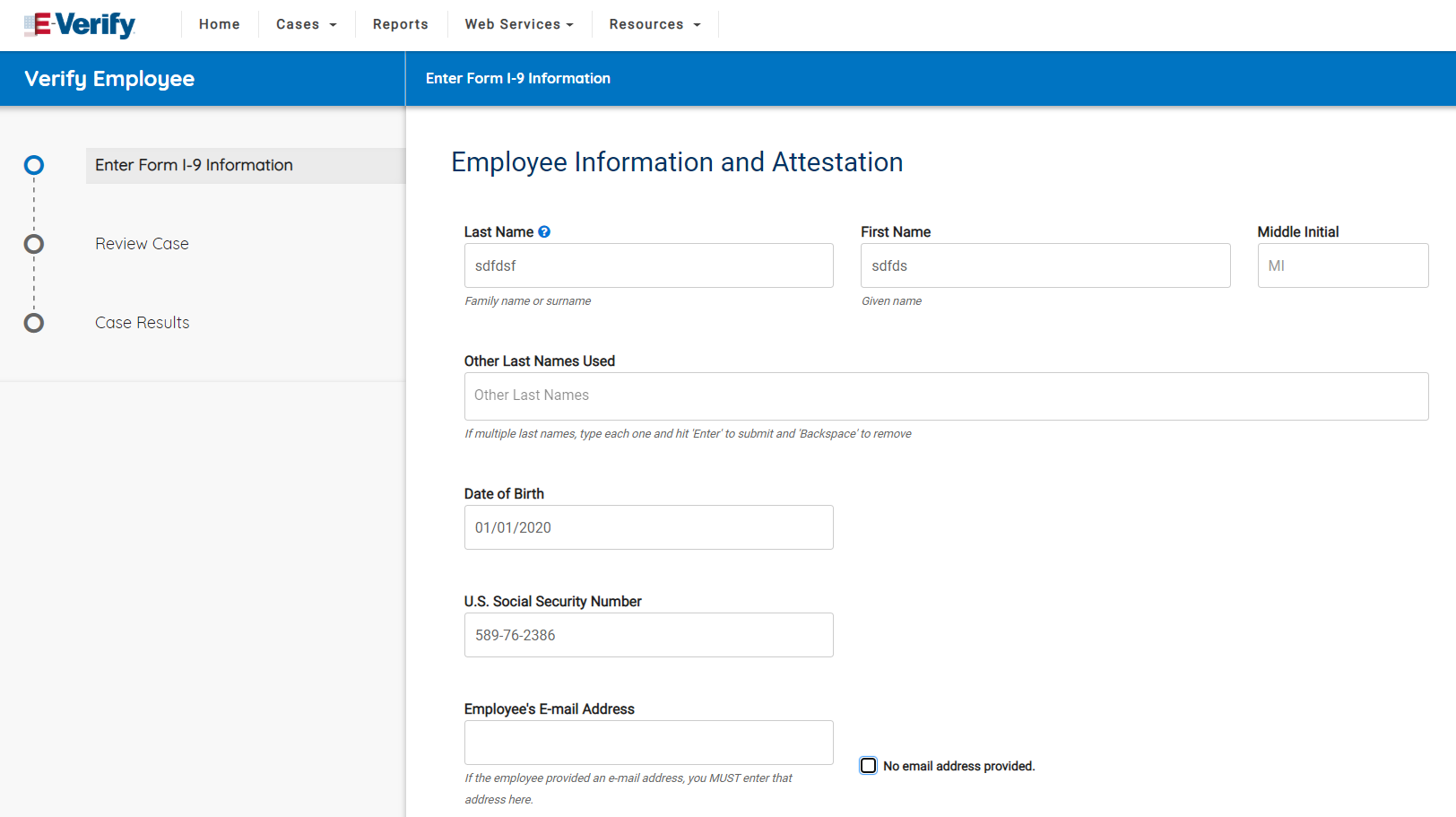 Attestation Page*
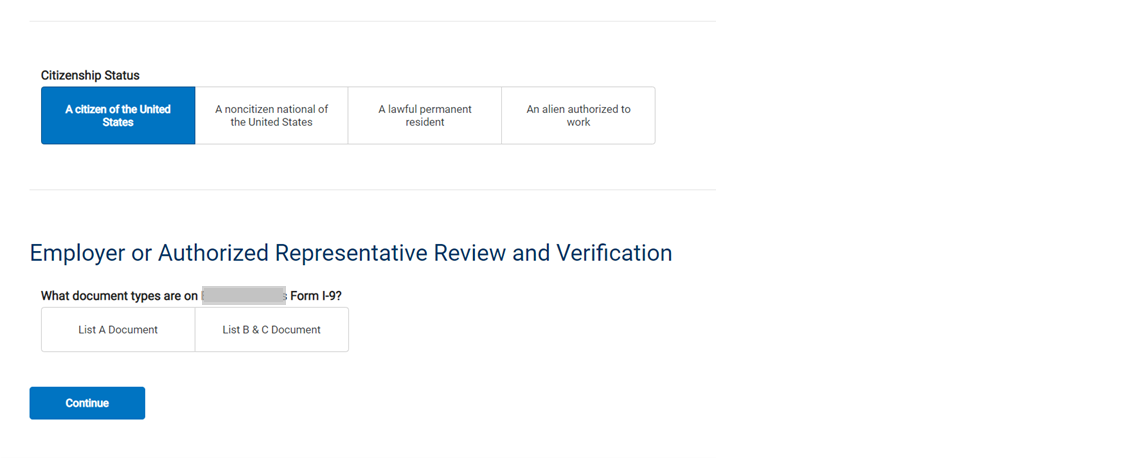 *Attestation Page is the Same for All Citizenship Statuses
Form I-9 Section 2 Entry Page, U.S. Citizen, List A Document, U.S. Passport or Passport Card
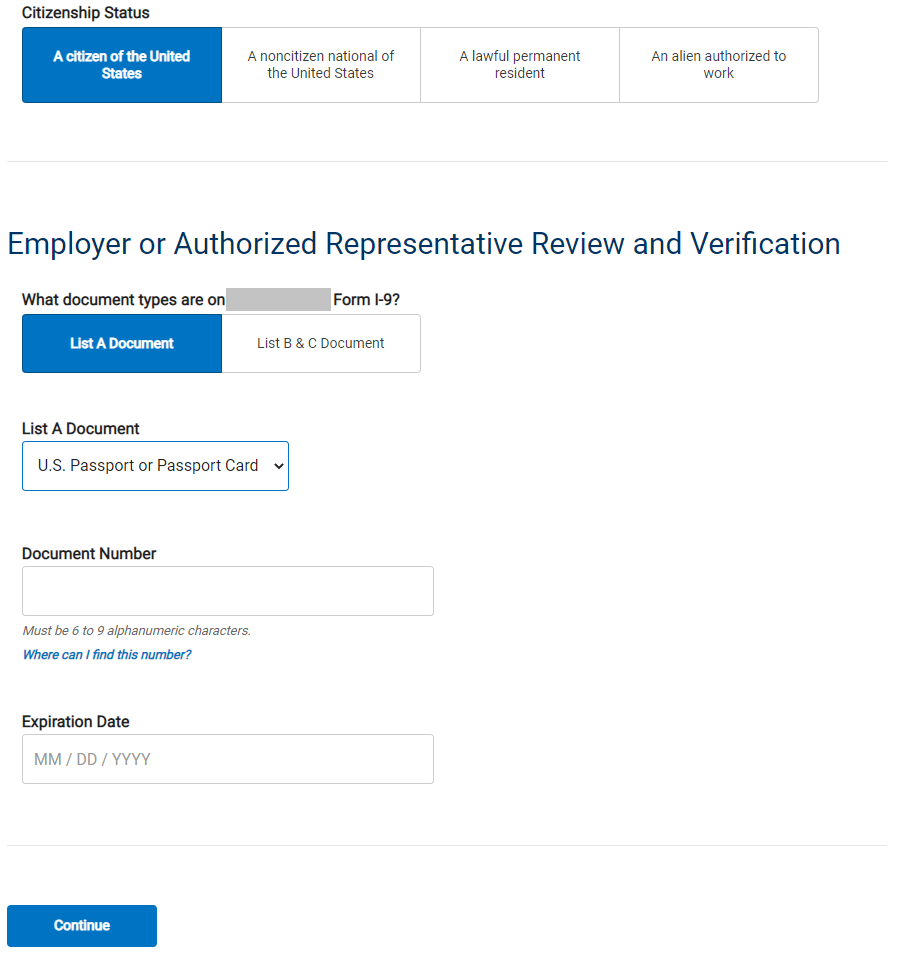 Form I-9 Section 2 Entry Page, U.S. Citizen, List B Document, Driver’s License or State ID
Form I-9 Section 2 Entry Page, U.S. Citizen, List B Document*
*All List B Documents (except for the Driver’s License and State ID Card) Only Require Selecting the Document Name
Form I-9 Section 2 Entry Page U.S. Citizen, List C Documents*
*All List C Documents Only Require Selecting the Document Name
Form I-9 Section 2 Entry Page, Noncitizen National, List A Document, U.S. Passport or Passport Card
Form I-9 Section 2 Entry Page, Noncitizen National List B, Document Driver’s License or State ID
Form I-9 Section 2 Entry Page, Noncitizen National, List B Document*
*All List B Documents (except for the Driver’s License and State ID Card) Only Require Selecting the Document Name
Form I-9 Section 2 Entry Page, Noncitizen National, List C Documents*
*All List C Documents Only Require Selecting the Document Name
Form I-9 Section 2 Entry Page, Permanent Resident, List A Document, Form I-94 with Temporary I-551 or Refugee Admission Stamp
Form I-9 Section 2 Entry Page, Permanent Resident, List A Document, Permanent Resident Card or Alien Registration Receipt Card
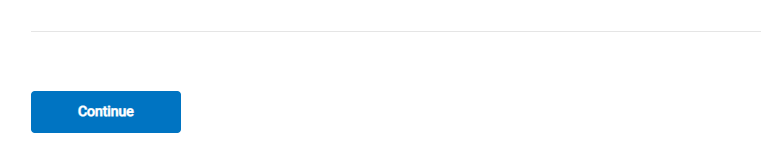 Form I-9 Section 2 Entry Page, Permanent Resident, List A Document, Foreign Passport with I-551 or MRIV
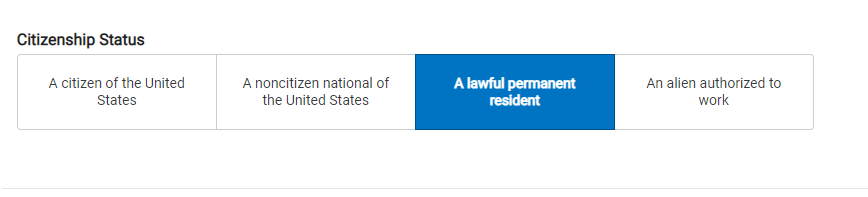 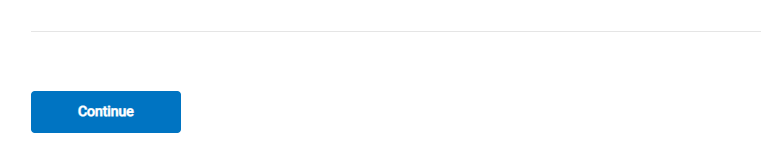 Form I-9 Section 2 Entry Page, Permanent Resident, List B Document Driver’s License or State ID
Form I-9 Section 2 Entry Page, Permanent Resident, List B Document*
*All List B Documents (except for the Driver’s License and State ID Card) Only Require Selecting the Document Name
Form I-9 Section 2 Entry Page, Permanent Resident, List C Documents*
*All List C Documents Only Require Selecting the Document Name
Form I-9 Section 2 Entry Page, Alien Authorized to Work, List A Document, Form I-94 with Temporary I-551 or Refugee Admission Stamp
Form I-9 Section 2 Entry Page, Alien Authorized to Work, List A Document, Employment Authorization Document
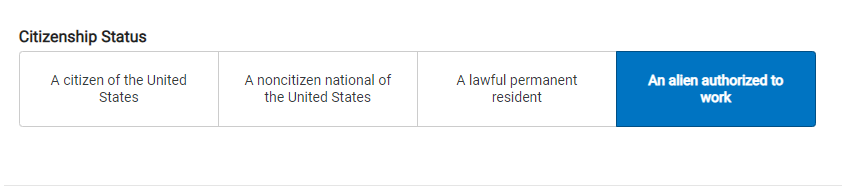 Form I-9 Section 2 Entry Page, Alien Authorized to Work, List A Document, Foreign Passport with I-94
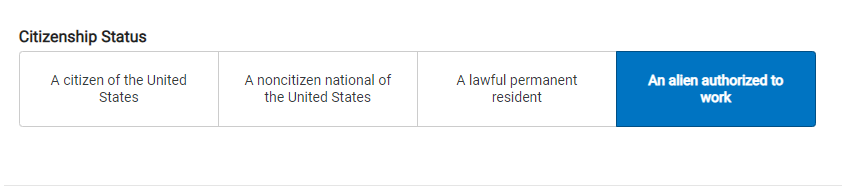 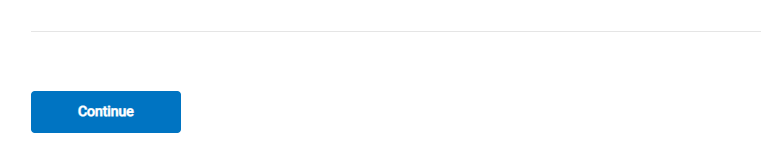 Form I-9 Section 2 Entry Page, Alien Authorized to Work, List B Document, Driver’s License or State ID
Form I-9 Section 2 Entry Page, Alien Authorized to Work, List C Documents*
*All List C Documents Only Require Selecting the Document Name
Additional Case Details Entry Page
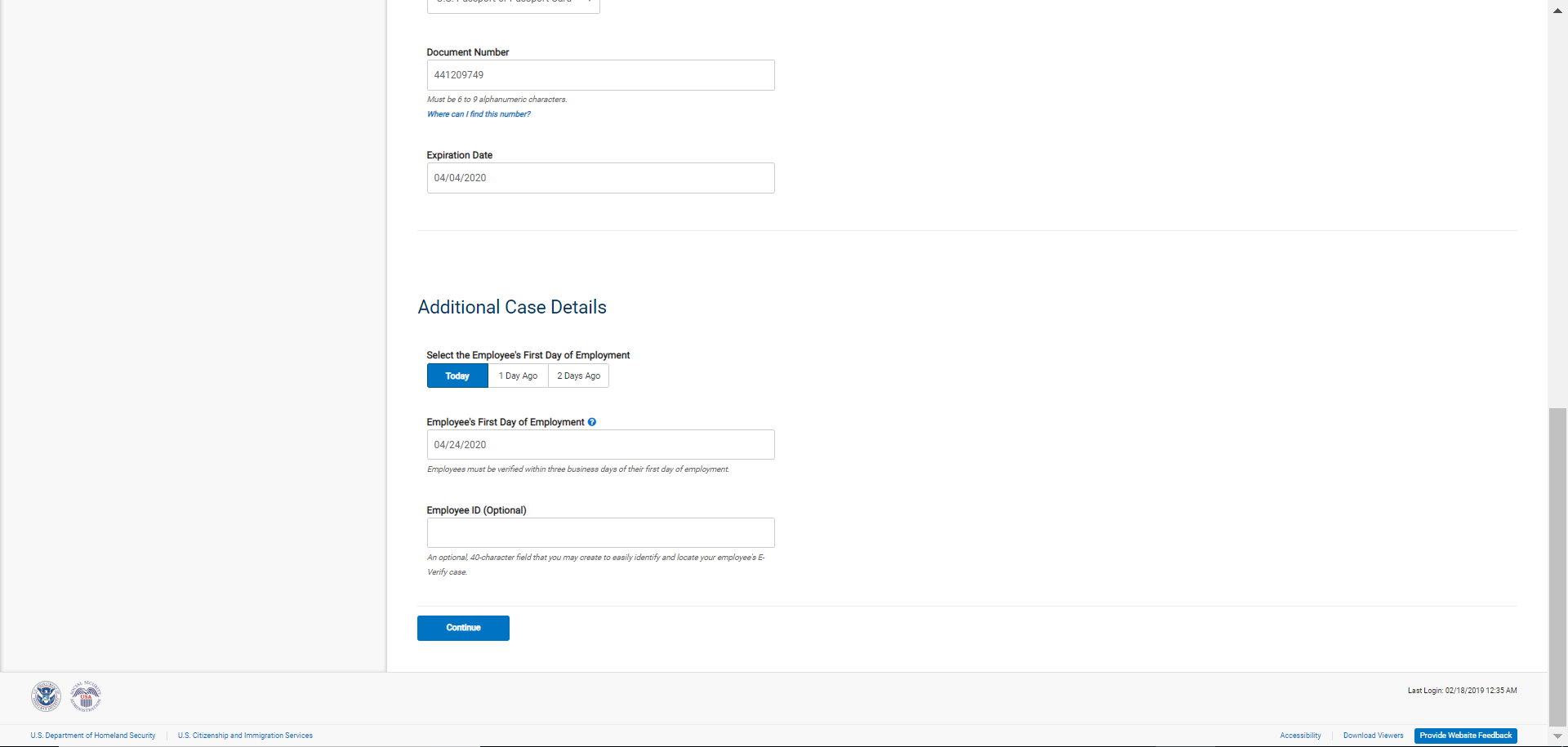 Verify Data
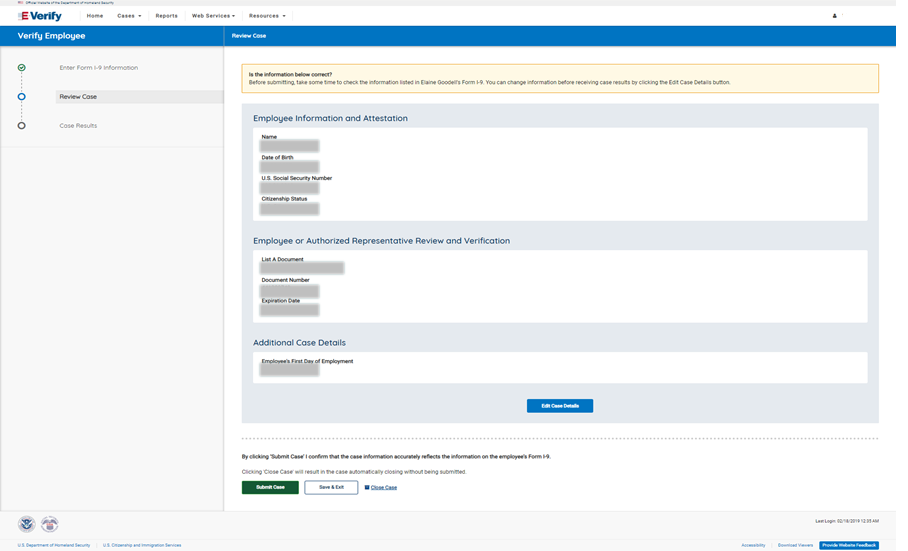 Photo Matching
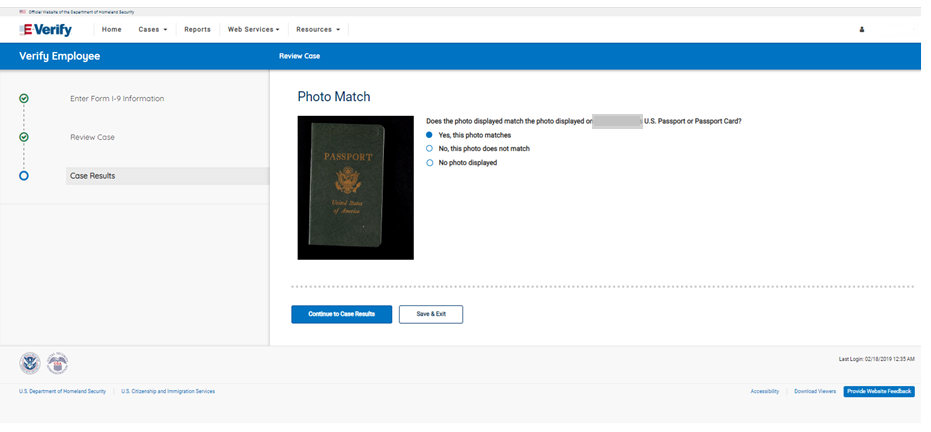 Case Results
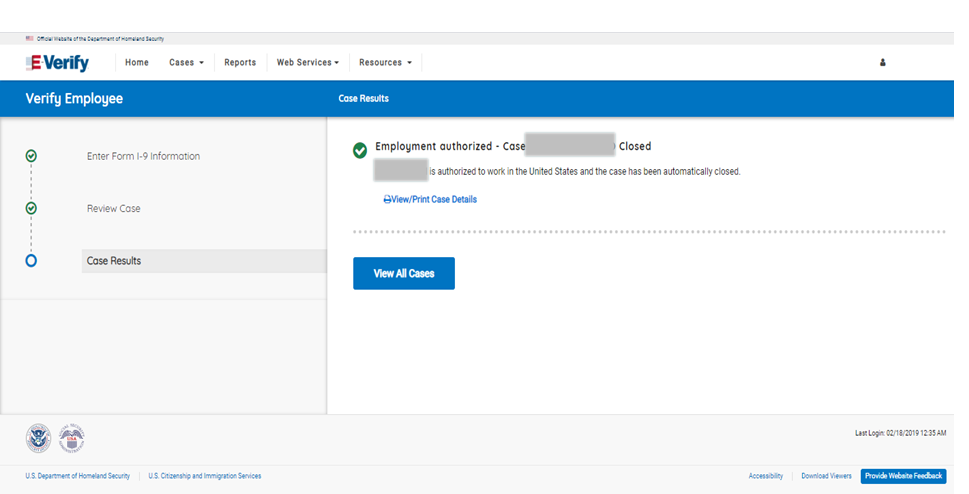 Final Nonconfirmation Result
Tentative Nonconfirmation Process
Steps
Review Case
Tentative Nonconfirmation (Social Security Administration and Department of Homeland Security)
Further Action Notice
Referral Date Confirmation Notice
Review Case Results
Review Case
Tentative Nonconfirmation
Social Security Administration Further Action Notice
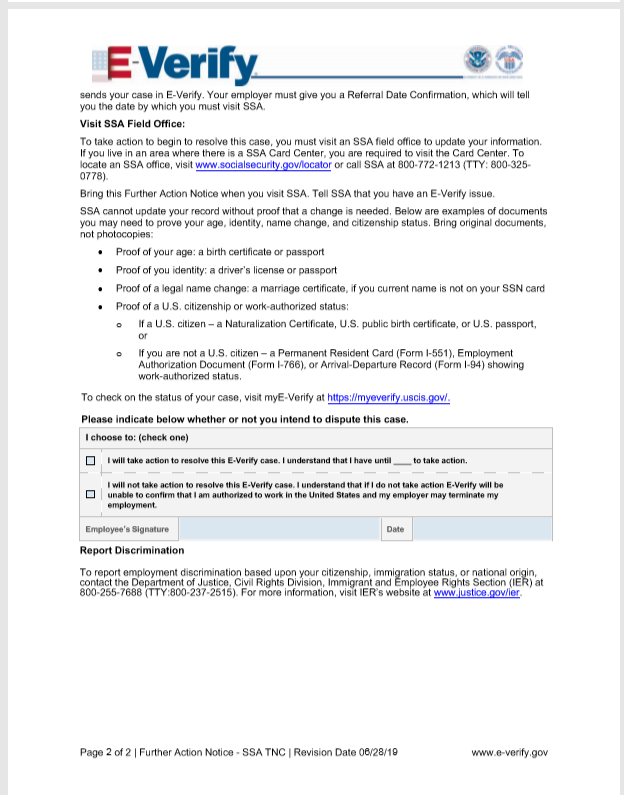 Referral Date Confirmation
Social Security Administration Referral Date Confirmation Notice
Department of Homeland Security Further Action Notice
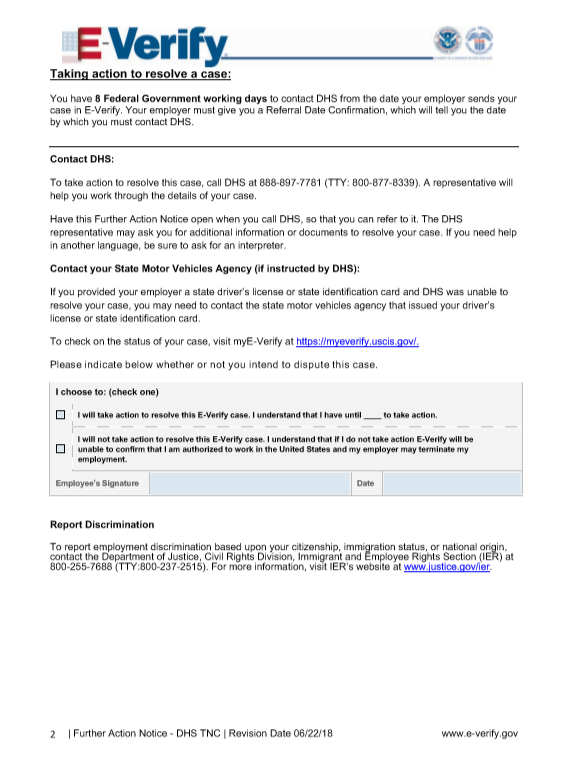 Referral Date Confirmation
Department of Homeland Security Referral Date Confirmation Notice
Case Results
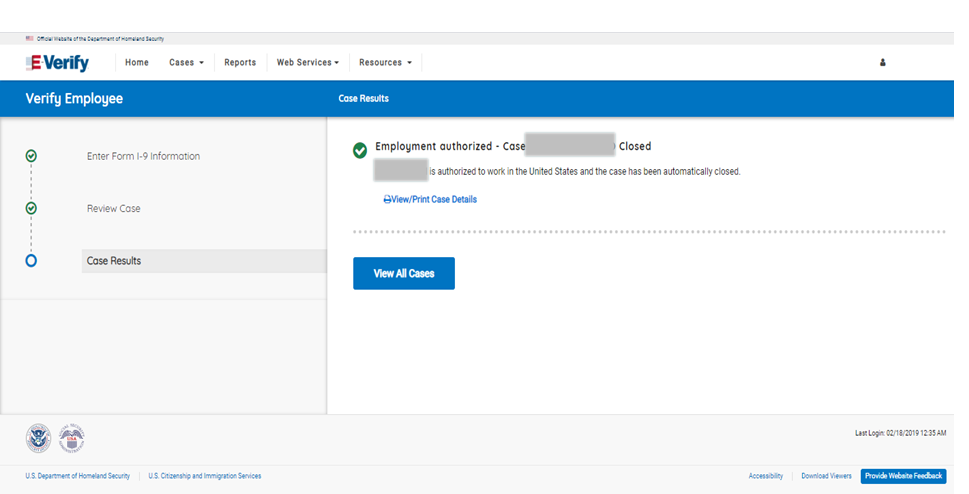 Final Nonconfirmation Result